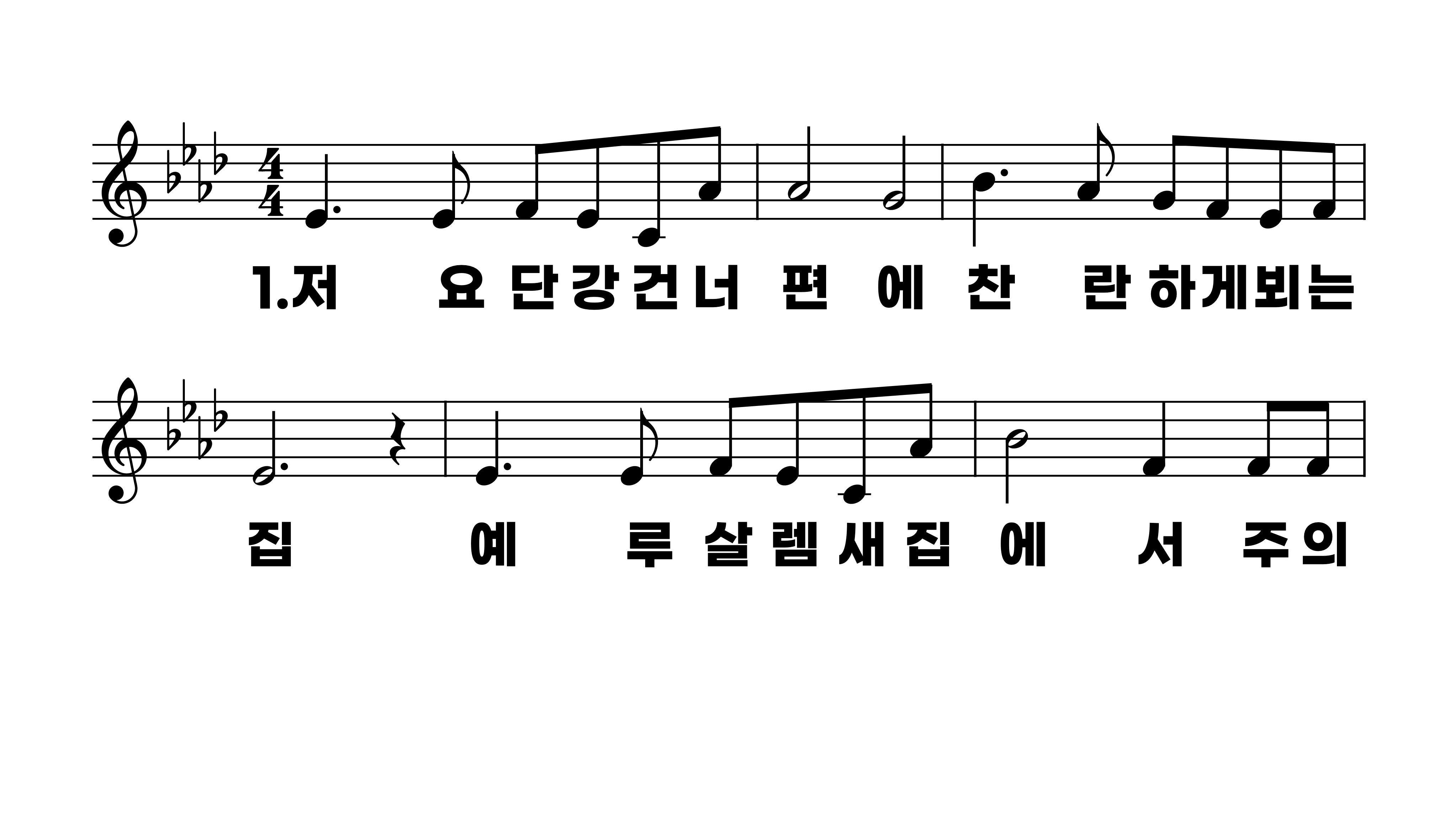 489장 저 요단강 건너편에 찬란하게
1.저요단강건
2.주가내게부
3.성도들이함
4.이세상에사
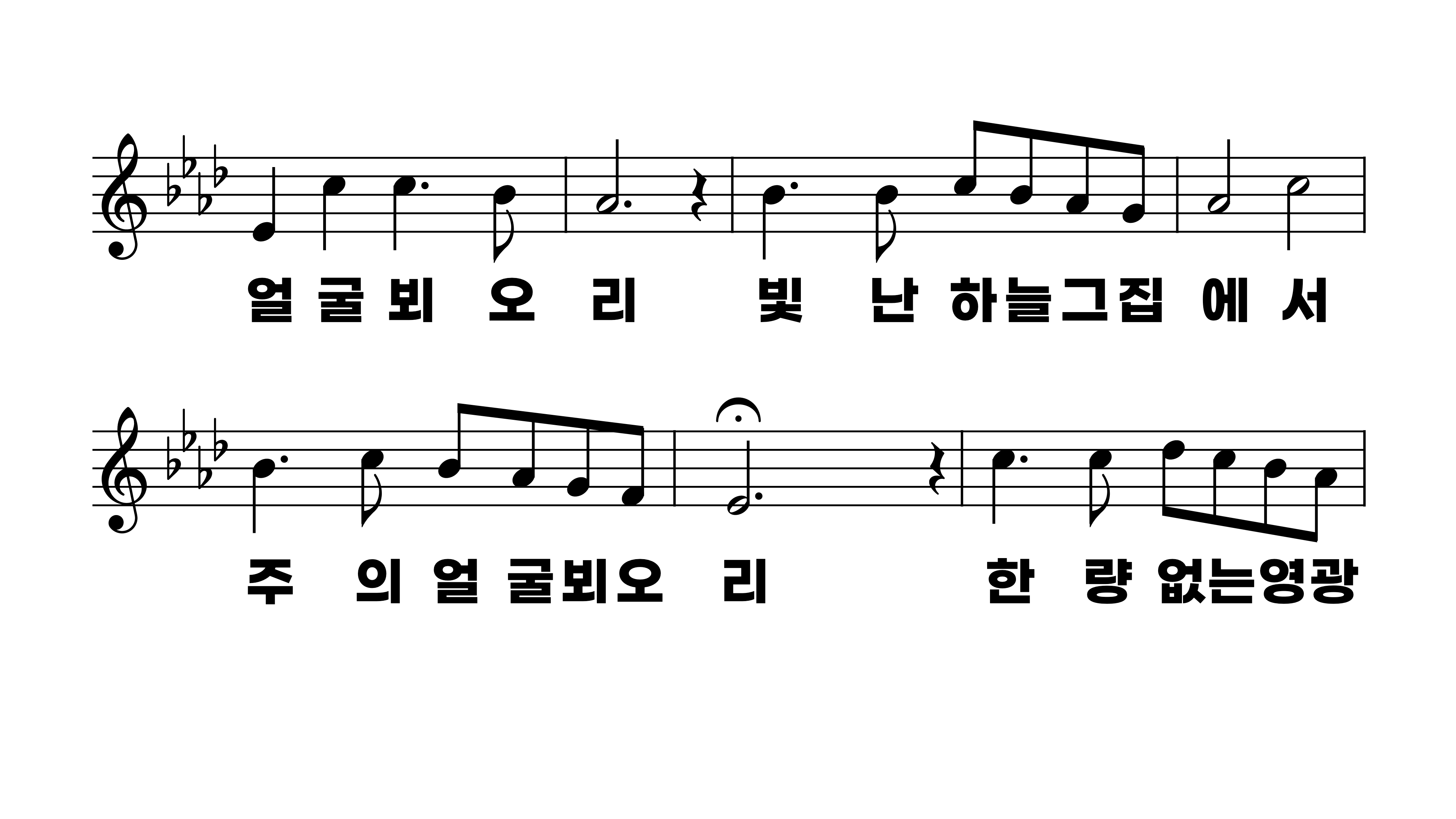 489장 저 요단강 건너편에 찬란하게
1.저요단강건
2.주가내게부
3.성도들이함
4.이세상에사
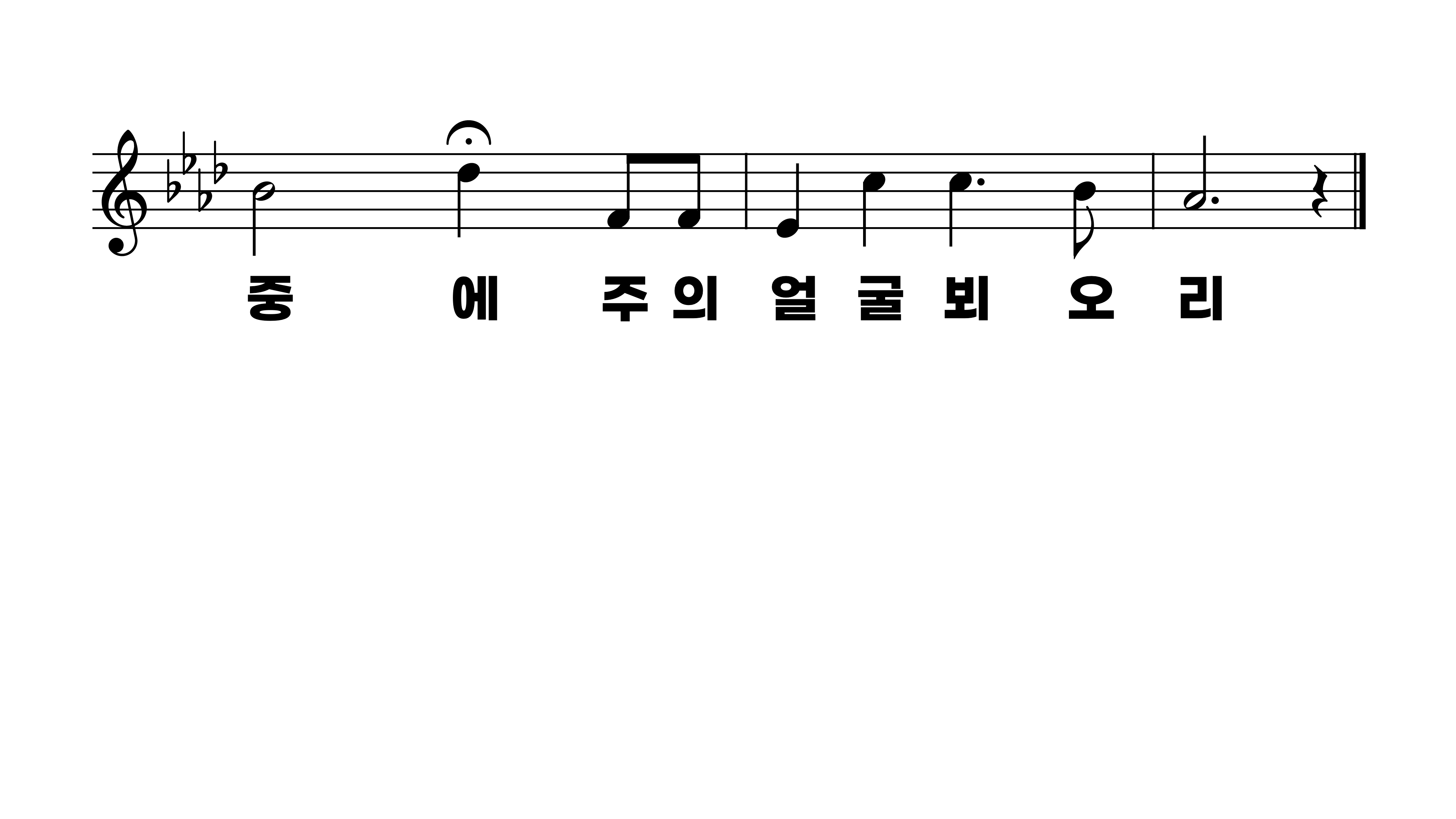 489장 저 요단강 건너편에 찬란하게
1.저요단강건
2.주가내게부
3.성도들이함
4.이세상에사
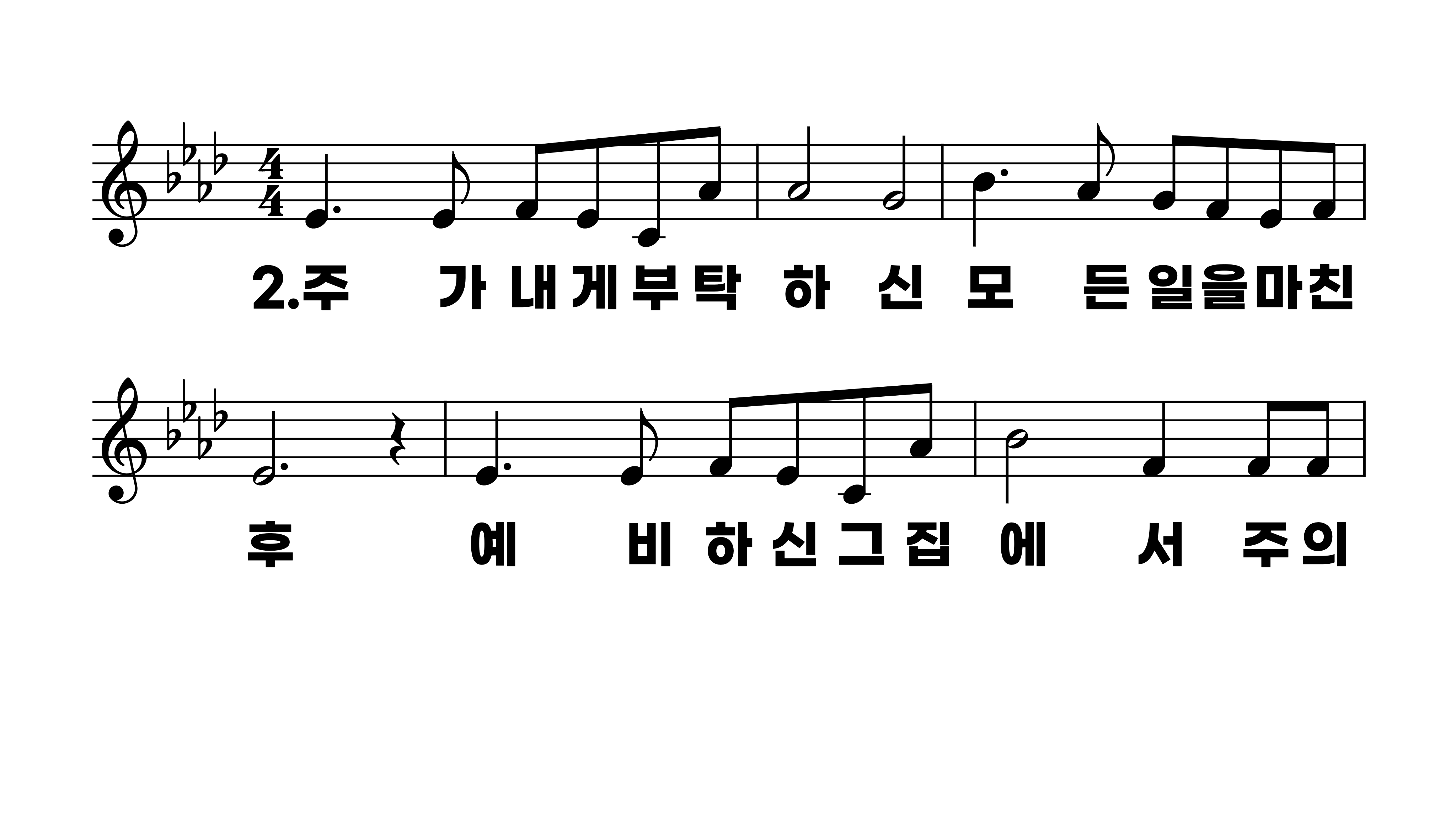 489장 저 요단강 건너편에 찬란하게
1.저요단강건
2.주가내게부
3.성도들이함
4.이세상에사
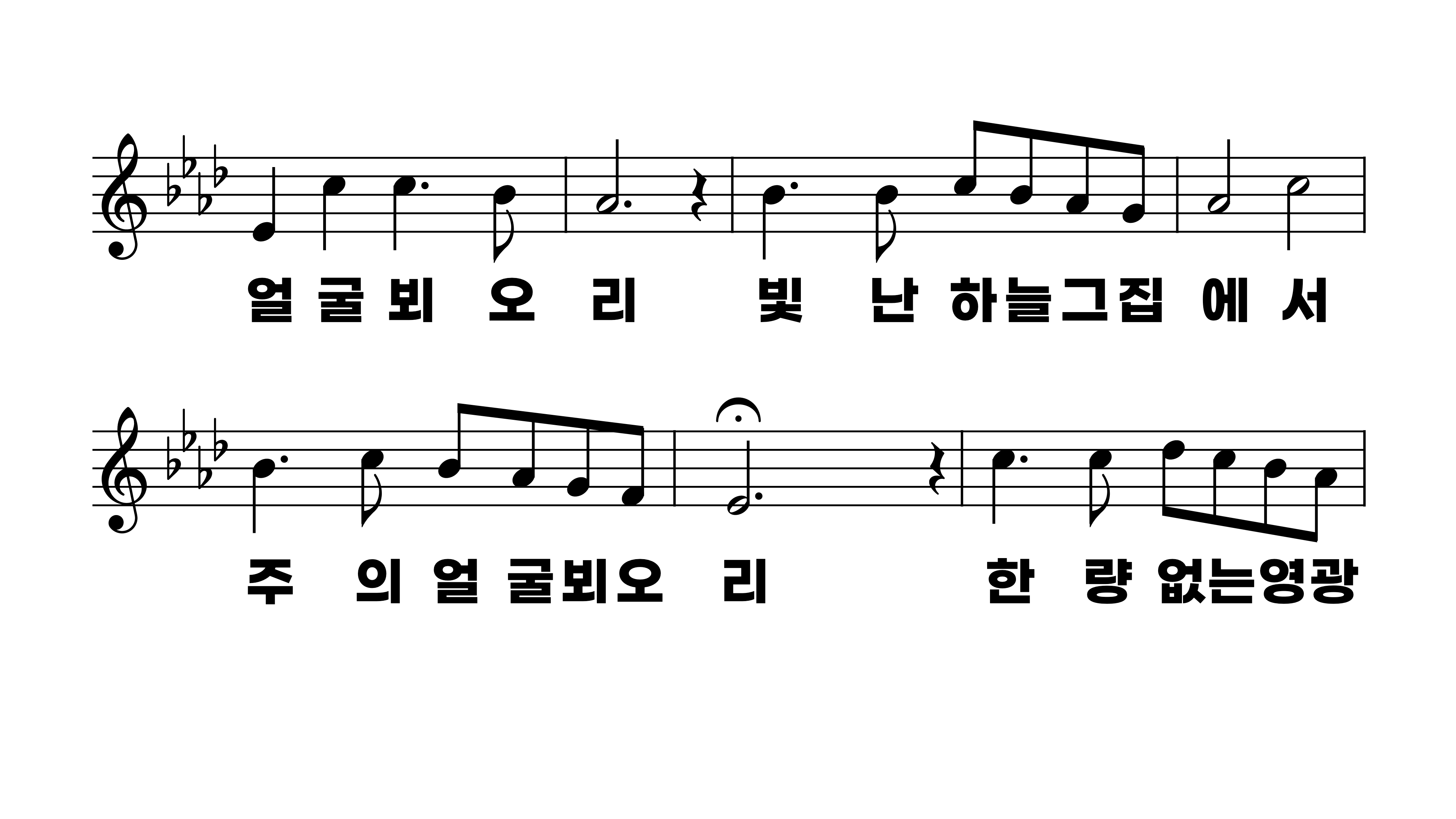 489장 저 요단강 건너편에 찬란하게
1.저요단강건
2.주가내게부
3.성도들이함
4.이세상에사
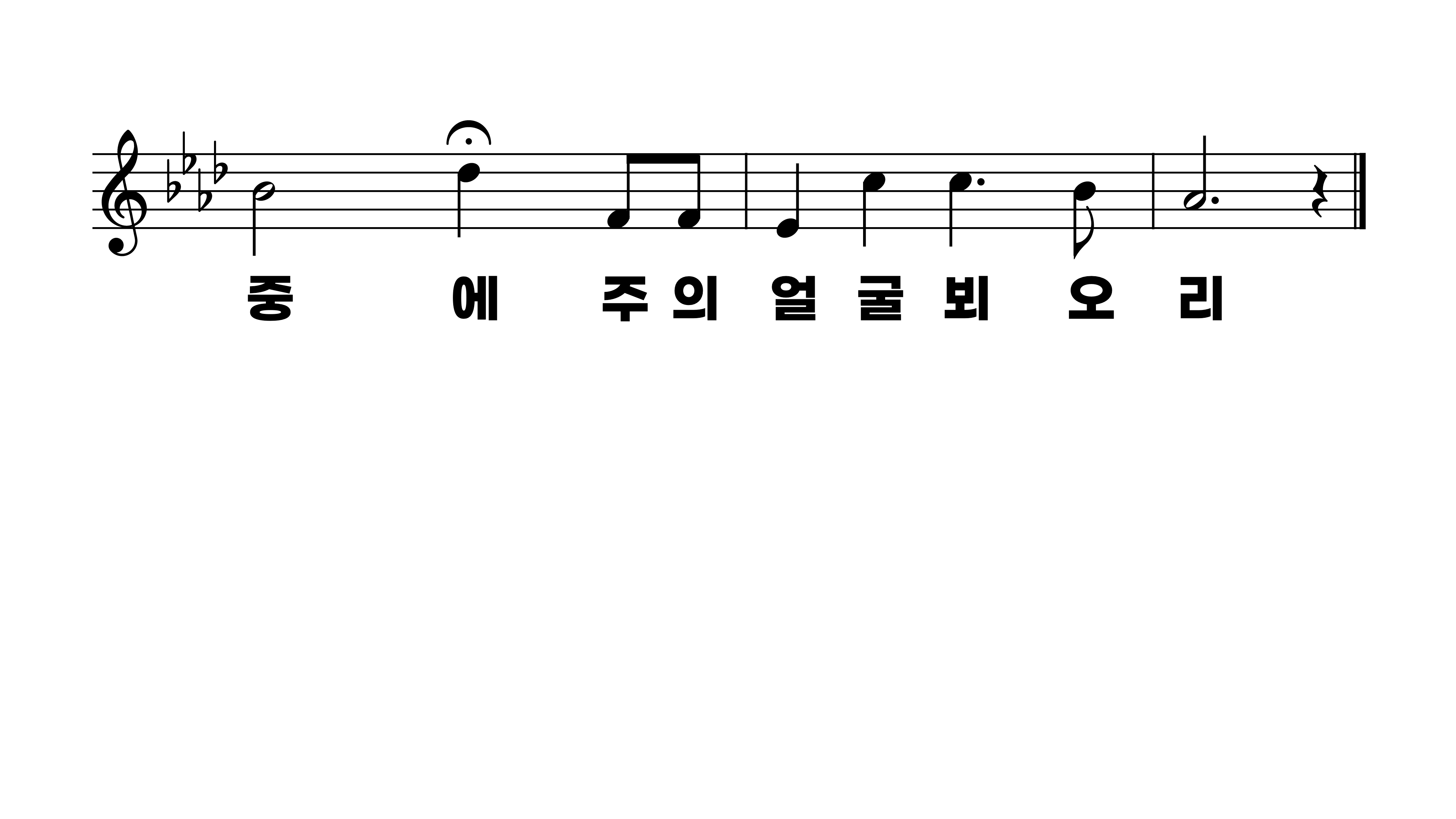 489장 저 요단강 건너편에 찬란하게
1.저요단강건
2.주가내게부
3.성도들이함
4.이세상에사
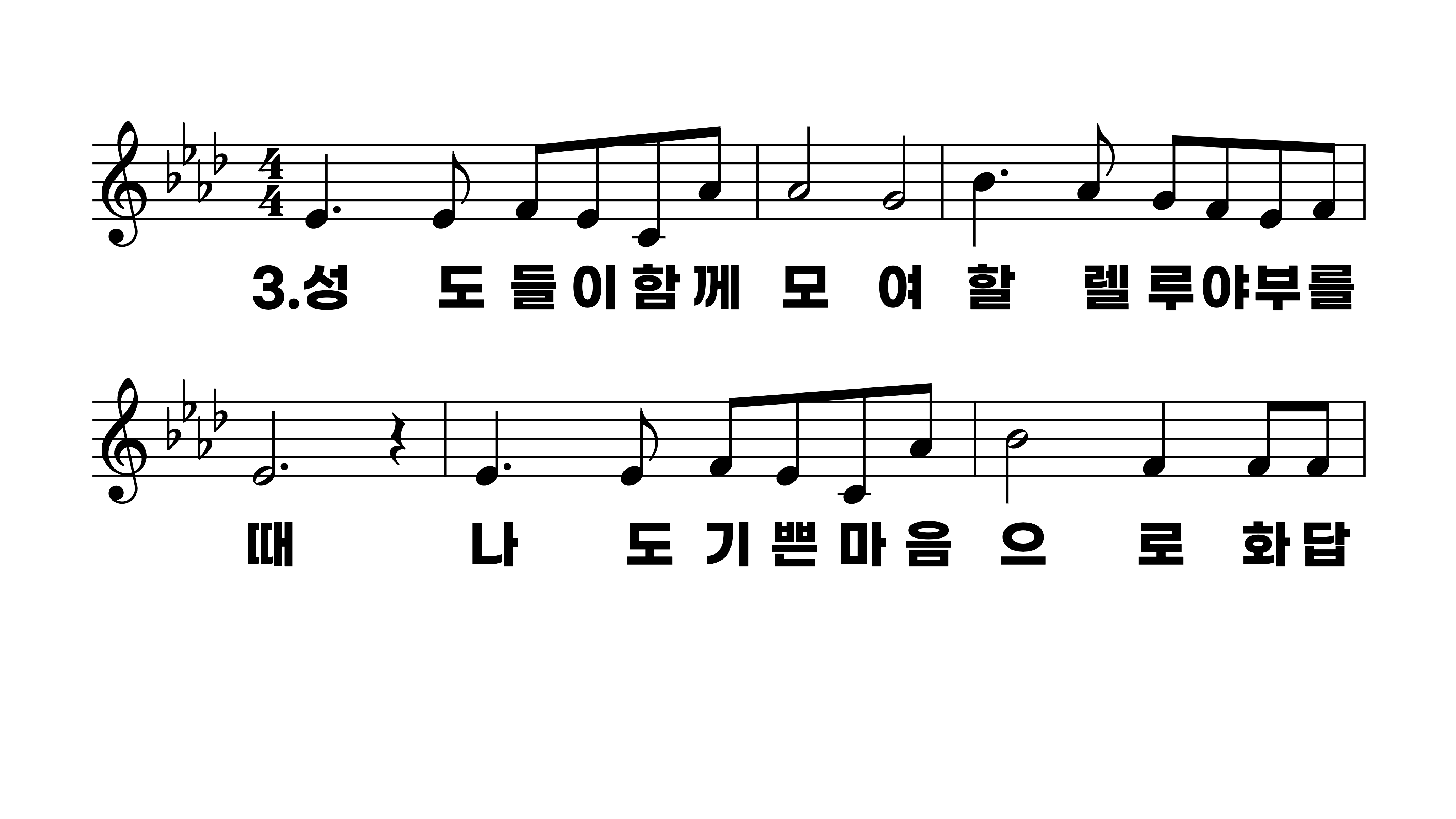 489장 저 요단강 건너편에 찬란하게
1.저요단강건
2.주가내게부
3.성도들이함
4.이세상에사
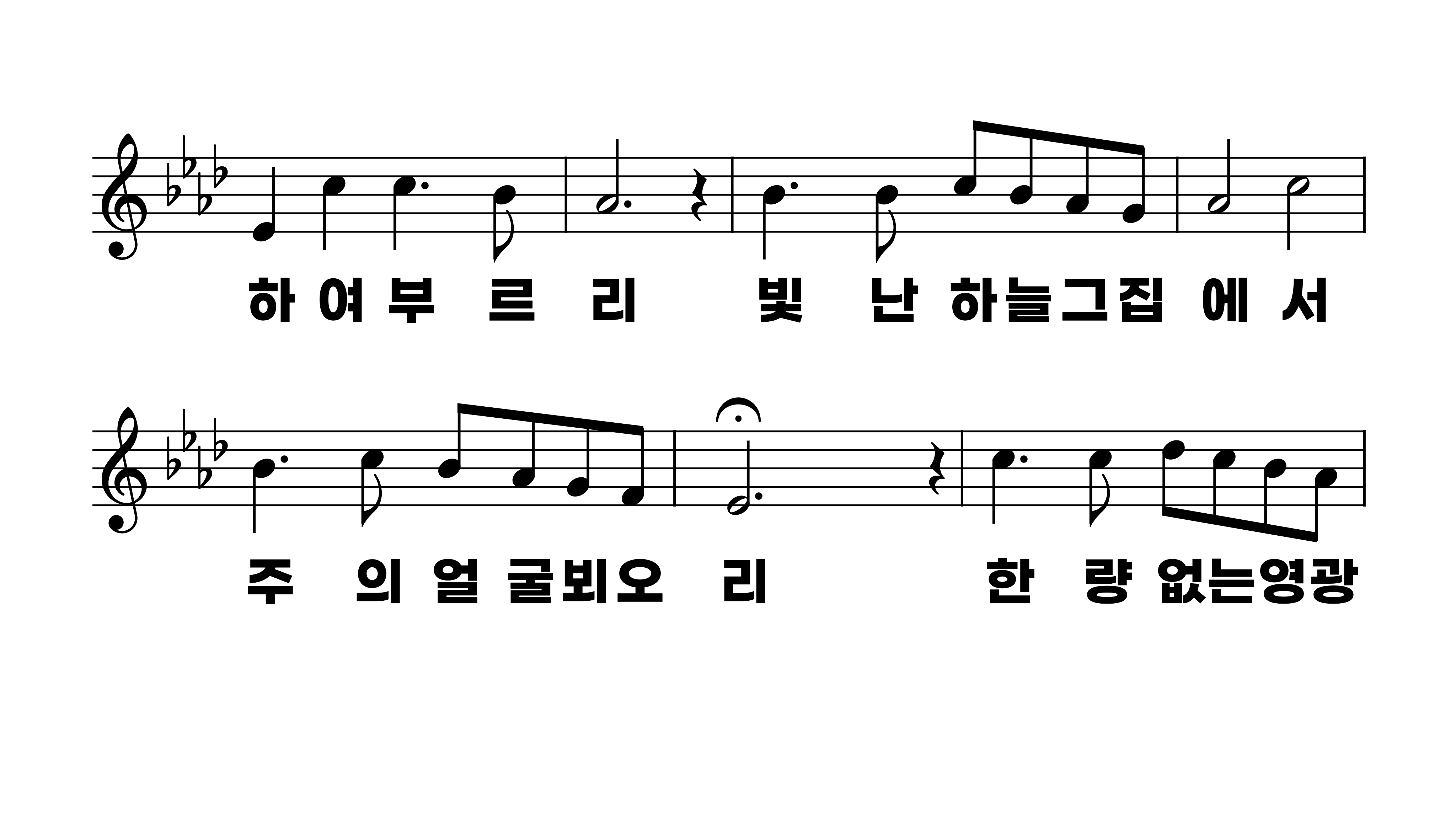 489장 저 요단강 건너편에 찬란하게
1.저요단강건
2.주가내게부
3.성도들이함
4.이세상에사
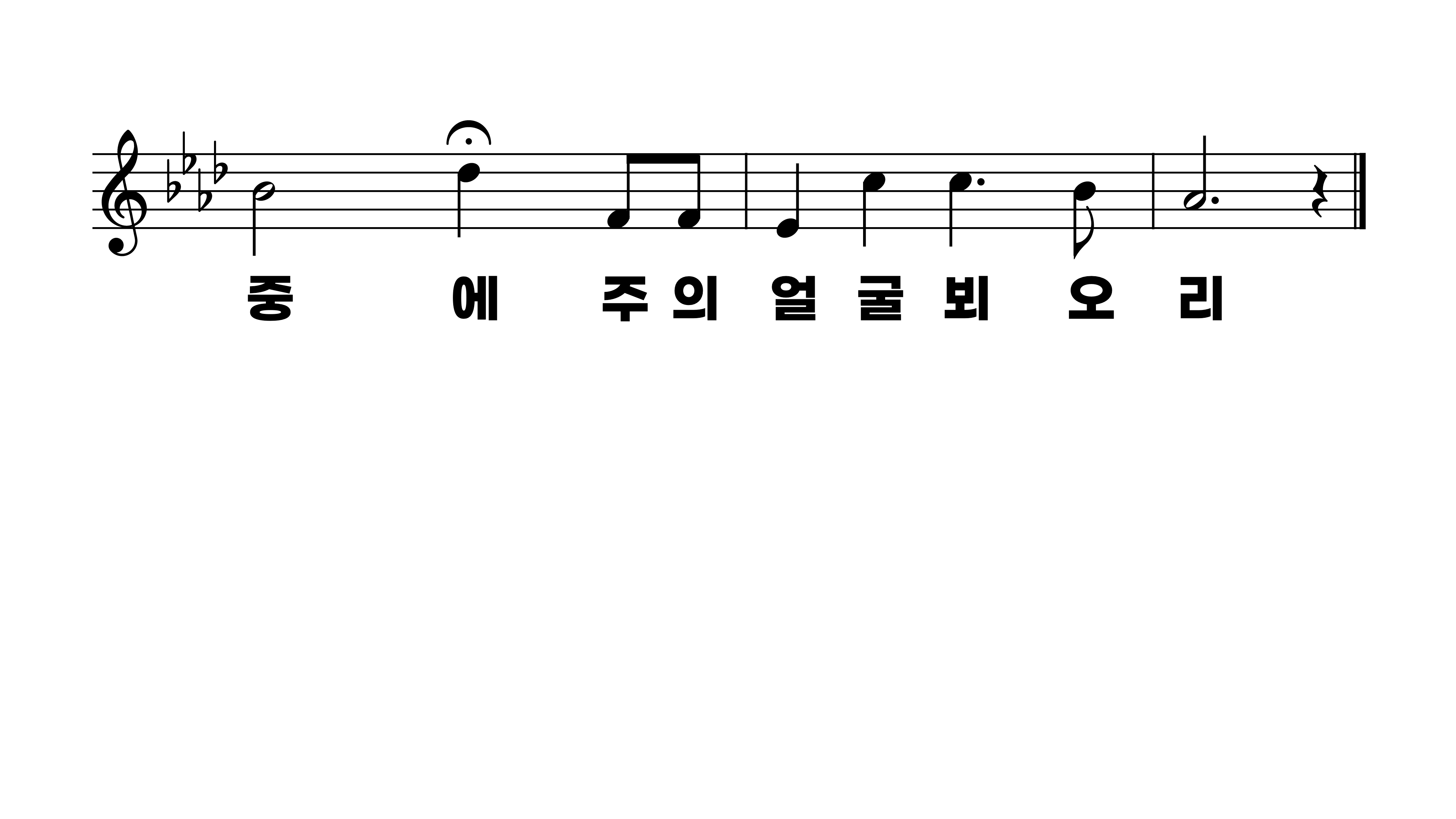 489장 저 요단강 건너편에 찬란하게
1.저요단강건
2.주가내게부
3.성도들이함
4.이세상에사
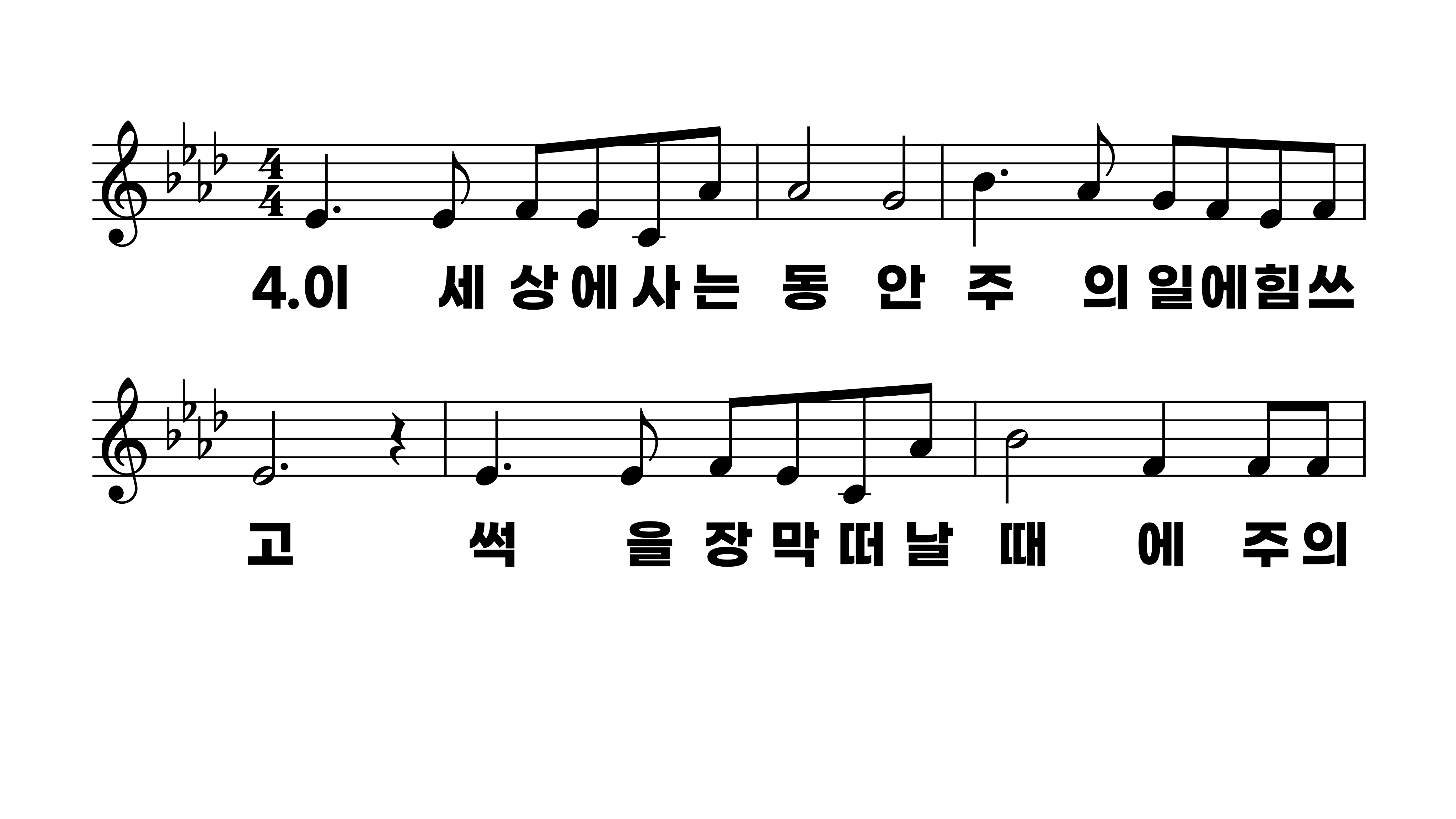 489장 저 요단강 건너편에 찬란하게
1.저요단강건
2.주가내게부
3.성도들이함
4.이세상에사
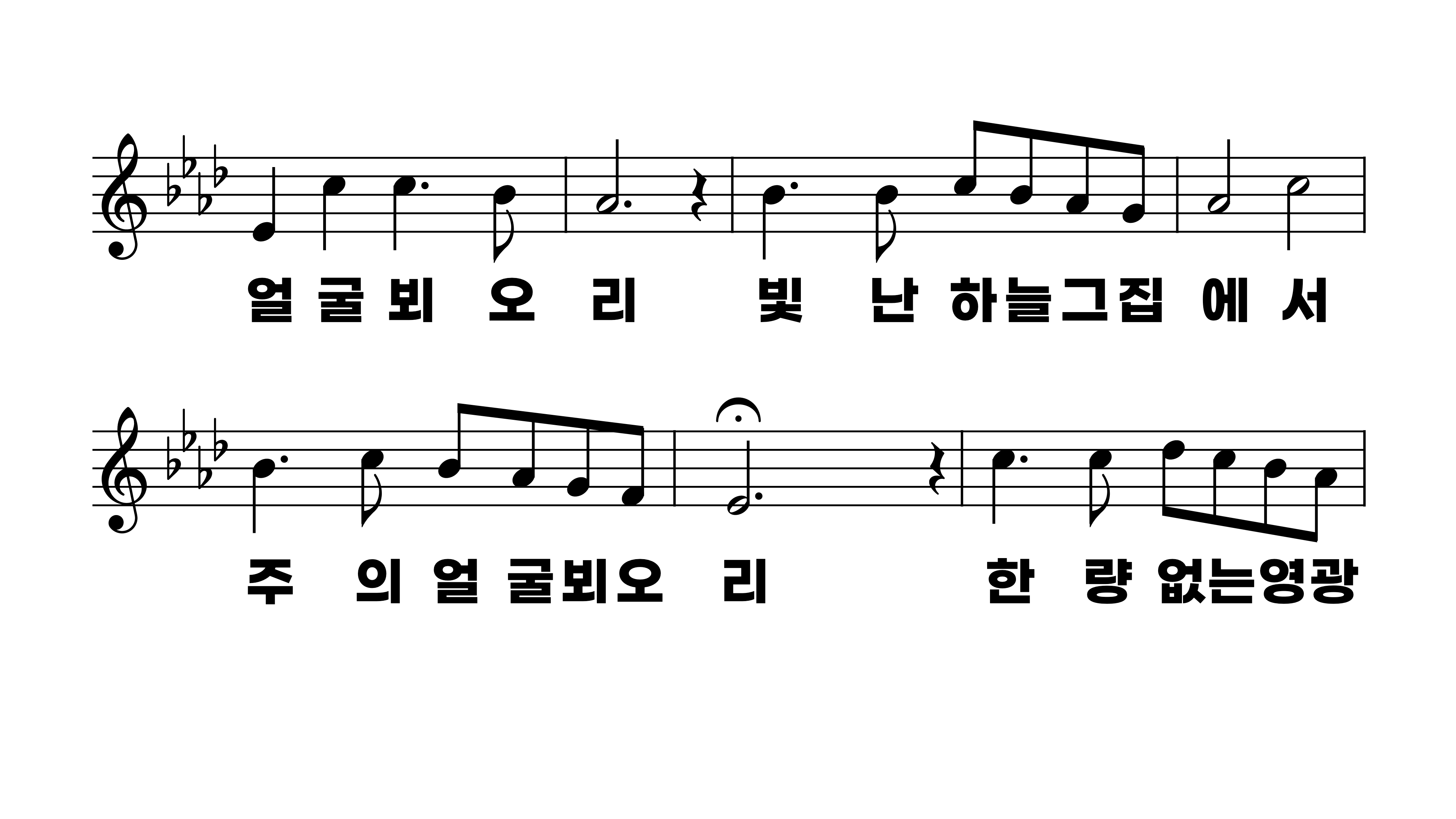 489장 저 요단강 건너편에 찬란하게
1.저요단강건
2.주가내게부
3.성도들이함
4.이세상에사
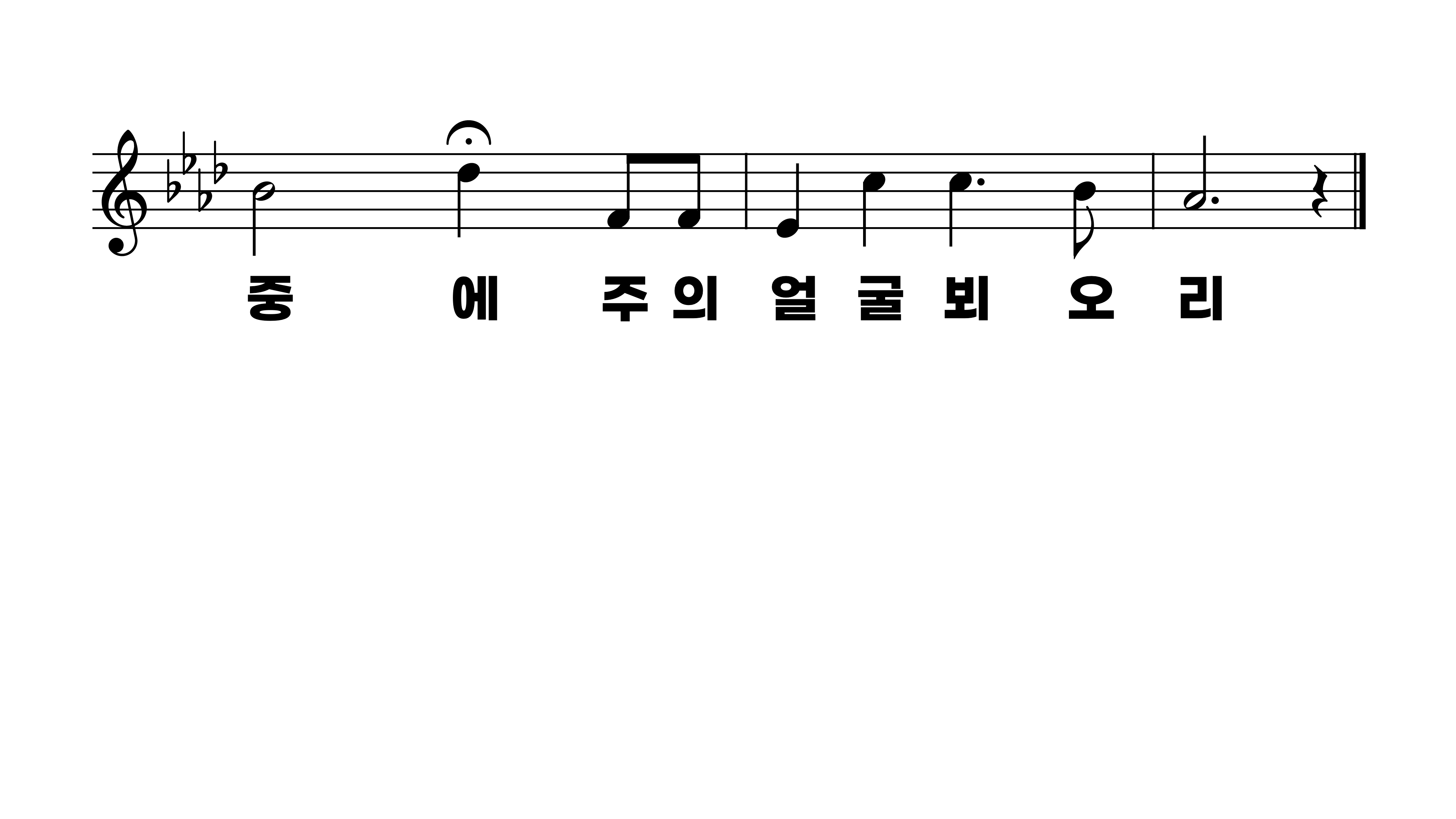 489장 저 요단강 건너편에 찬란하게
1.저요단강건
2.주가내게부
3.성도들이함
4.이세상에사